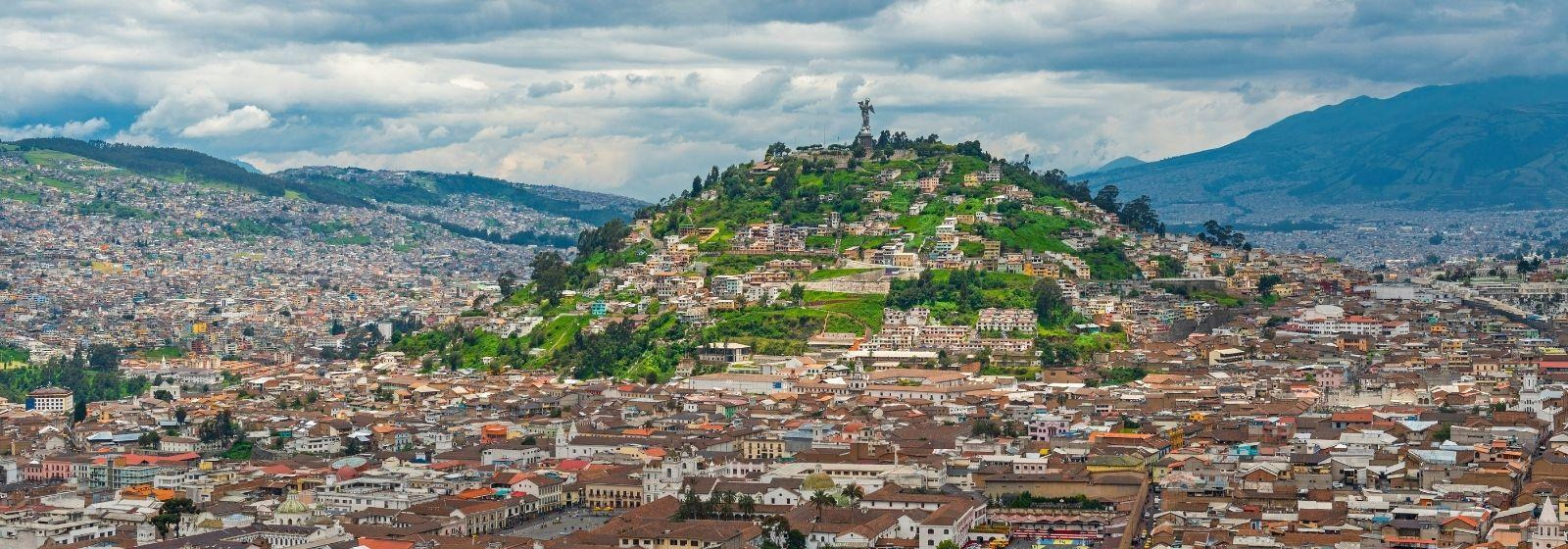 Unidad Especial
Regula Tu Barrio
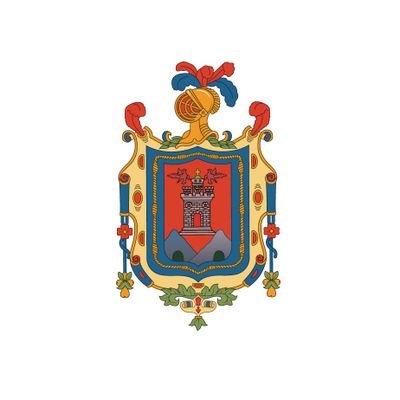 #RegulaTu Barrio
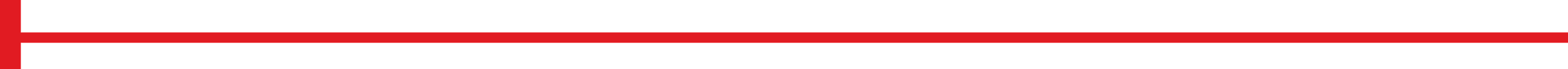 ASENTAMIENTO HUMANO DE HECHO Y CONSOLIDADO DE INTERÉS SOCIAL DENOMINADO: 
COMITÉ PROMEJORAS DEL BARRIO “SAN PABLO”

PARROQUIA CALDERÓN
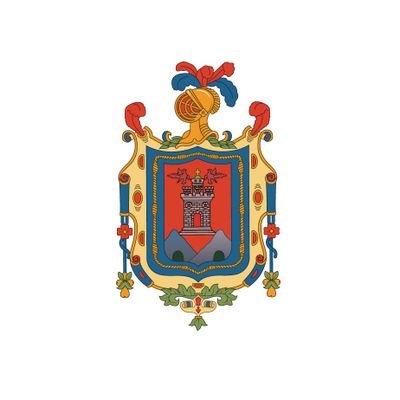 #RegulaTu Barrio
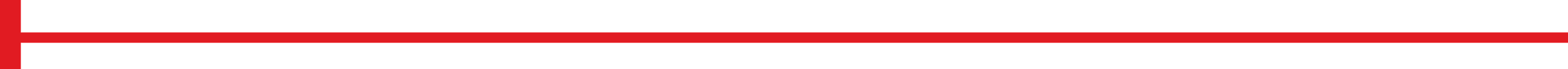 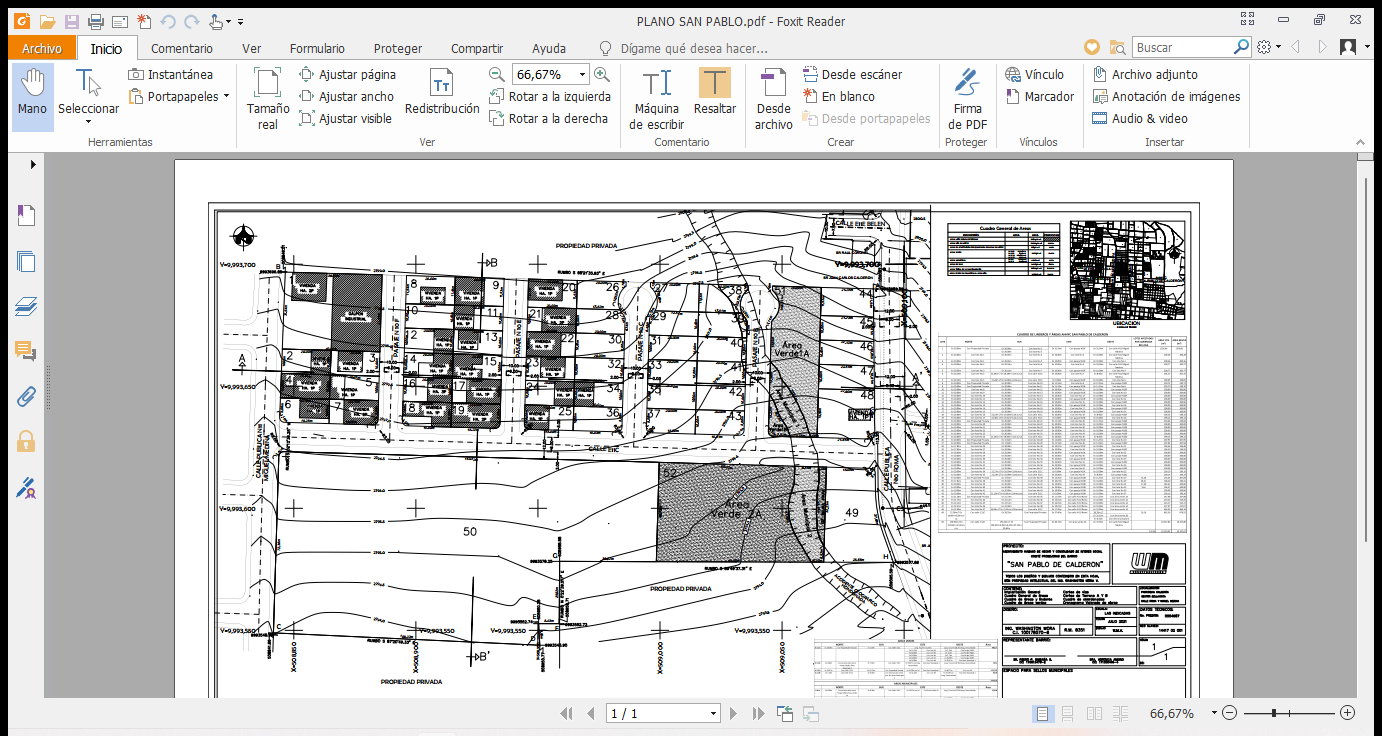 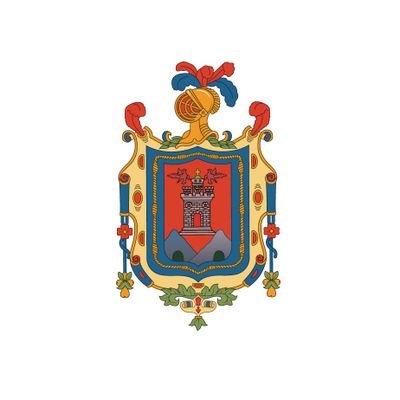 #RegulaTu Barrio
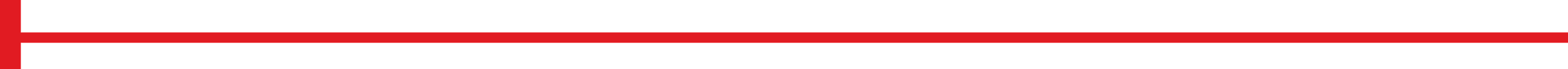 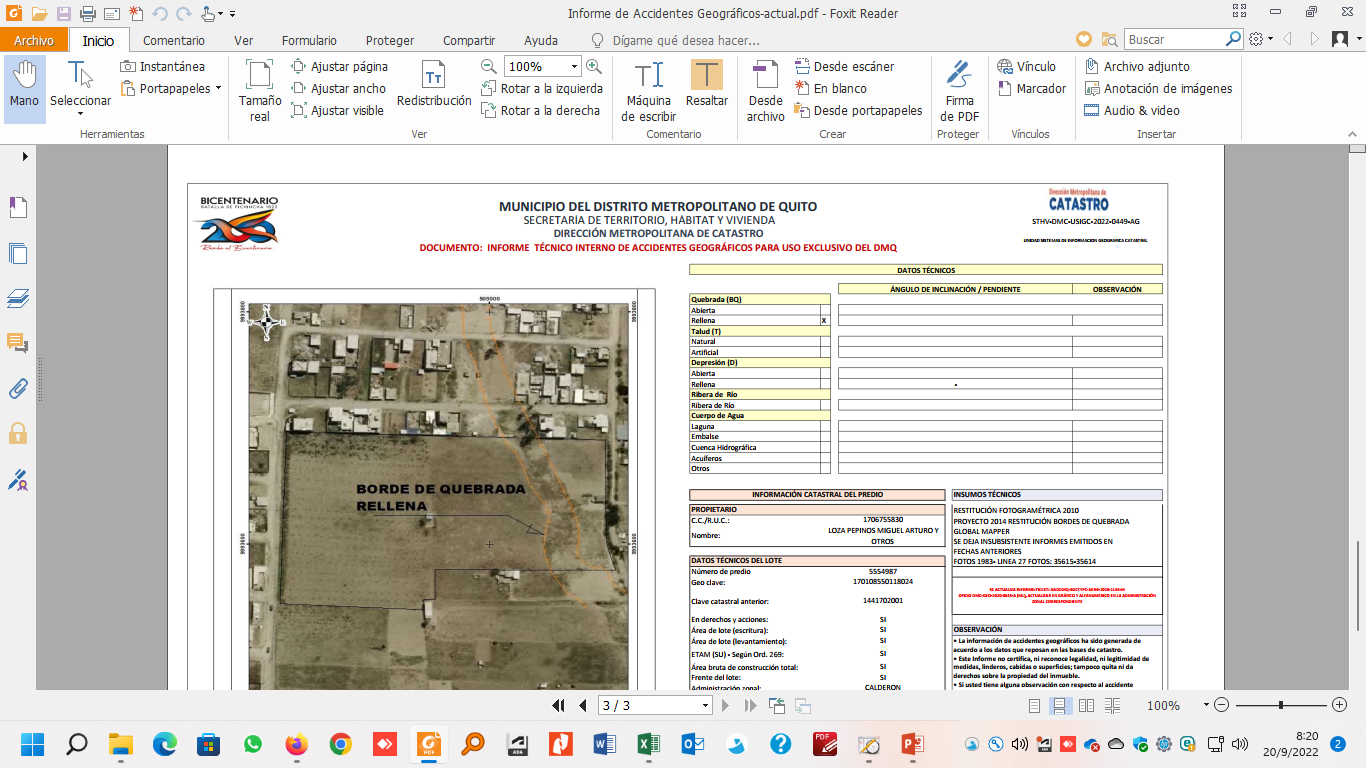 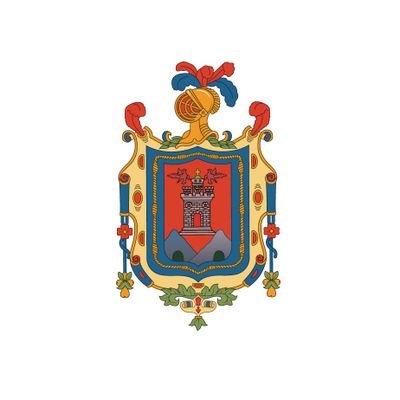 #RegulaTu Barrio
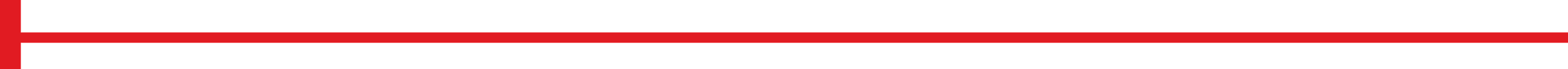